Pangkalan Data Pendidikan Tinggi(PDDikti)
Ir. David Aulia Akbar Adhieputra, S.Kom, M.T.I
The Whole PDDikti
Mahasiswa
Kelembagaan
Dosen
Data pokok Dosen
Penelitian Mahasiswa
Kelas Kuliah
Homebase
Penelitian Dosen
Riwayat Mengajar Hoembase
Kecukupan Dosen
Riwayat Pembimbingan Mahasiswa
Riwayat Mengajar
Kinerja Penelitan Dosen
Riwayat MengajarNon Hoembase
2
Timeline Pendataan di PT
Deadline Nasional
Check-Point II
Maksimal 2 Bulan Setelah Perkuliahan Selesai
Semester Ganjil :
30 April
Semester Genap :
30 Oktober
Check-Point I
Maksimal 2 Bulan
Sejak Perkuliahan di Mulai
3
Timeline Pendataan di PT (Lanjutan)
Pelaporan Perkuliahan Mahasiswa S1
Data Pokok
Histori Pendidikan
KRS dan KHS
Status Keaktifan (AKM)
Data Pokok
Aktifitas Mahasiswa (Skripsi/TA)
Status Keluar
KRS dan KHS
Aktivitas Mahasiswa (Skripsi/TA)
Status Keluar
Semester 2-7
Semester 8
Semester 1
KRS dan KHS
Status Keaktifan (AKM)
4
PENDATAAN AKTIFITAS (AKM)DI PDDIKTI
5
Arsitektur PDDIKTI
DIKTI
Univ / PT
Data Ref, Dosen, Prodi
DB PD DIKTI
Feeder Web
Sync 2 Arah
DB PD DIKTI
Data Mhs, Nilai, Akt.
Feeder Web Service
Forlap
SIMLimtabmas
PIN
WS Client
SIAKAD
DB PT / Univ
SERDOS
PAK
SISTER
SAPTO
IKU 1
Lulusan mendapat pekerjaan yang layak
Pekerjaan dengan upah di atas UMR, menjadi Wirausaha, atau melanjutkan studi
7
IKU 1 Tracer Study
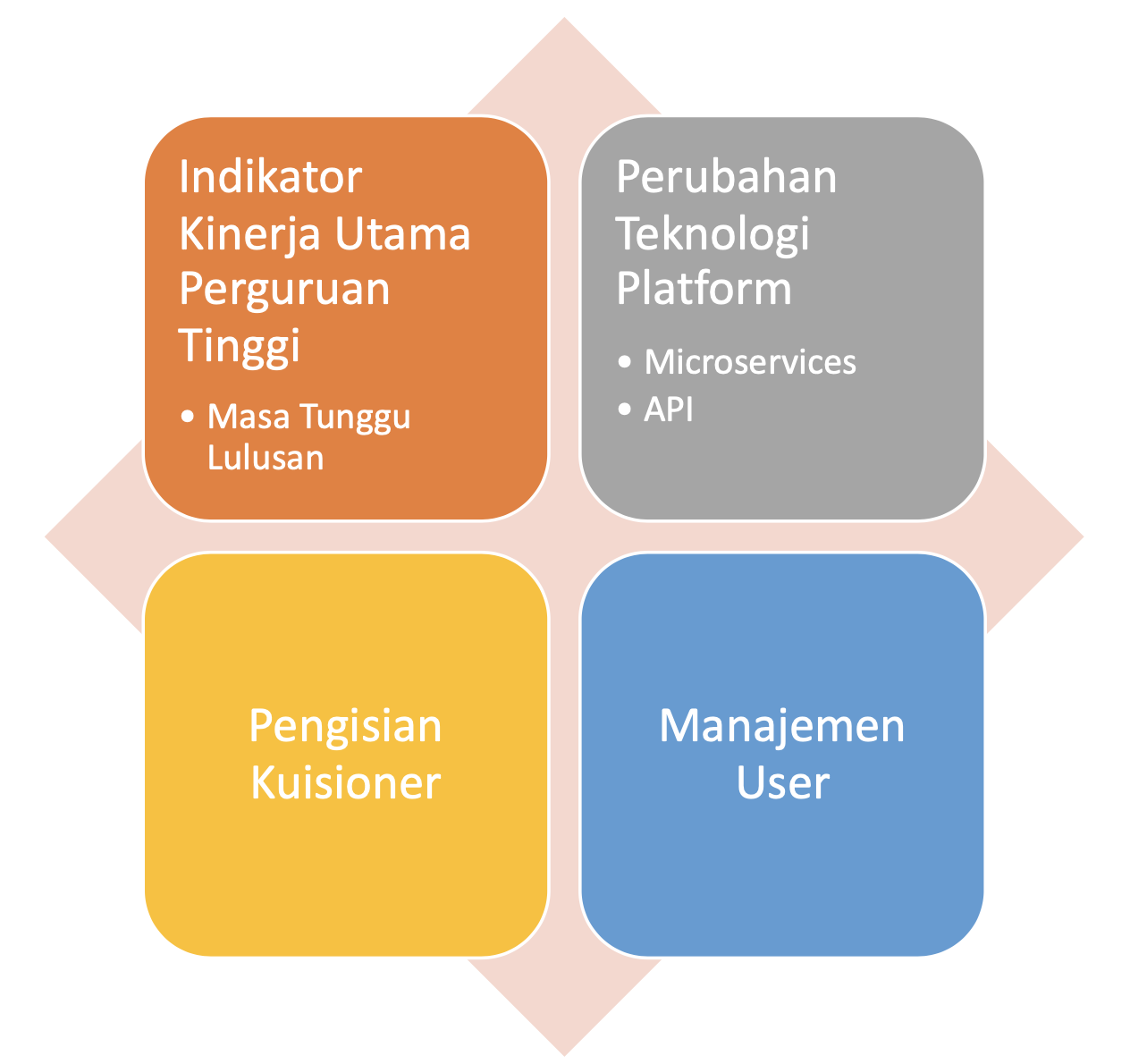 8
Arsitektur Tracer Study
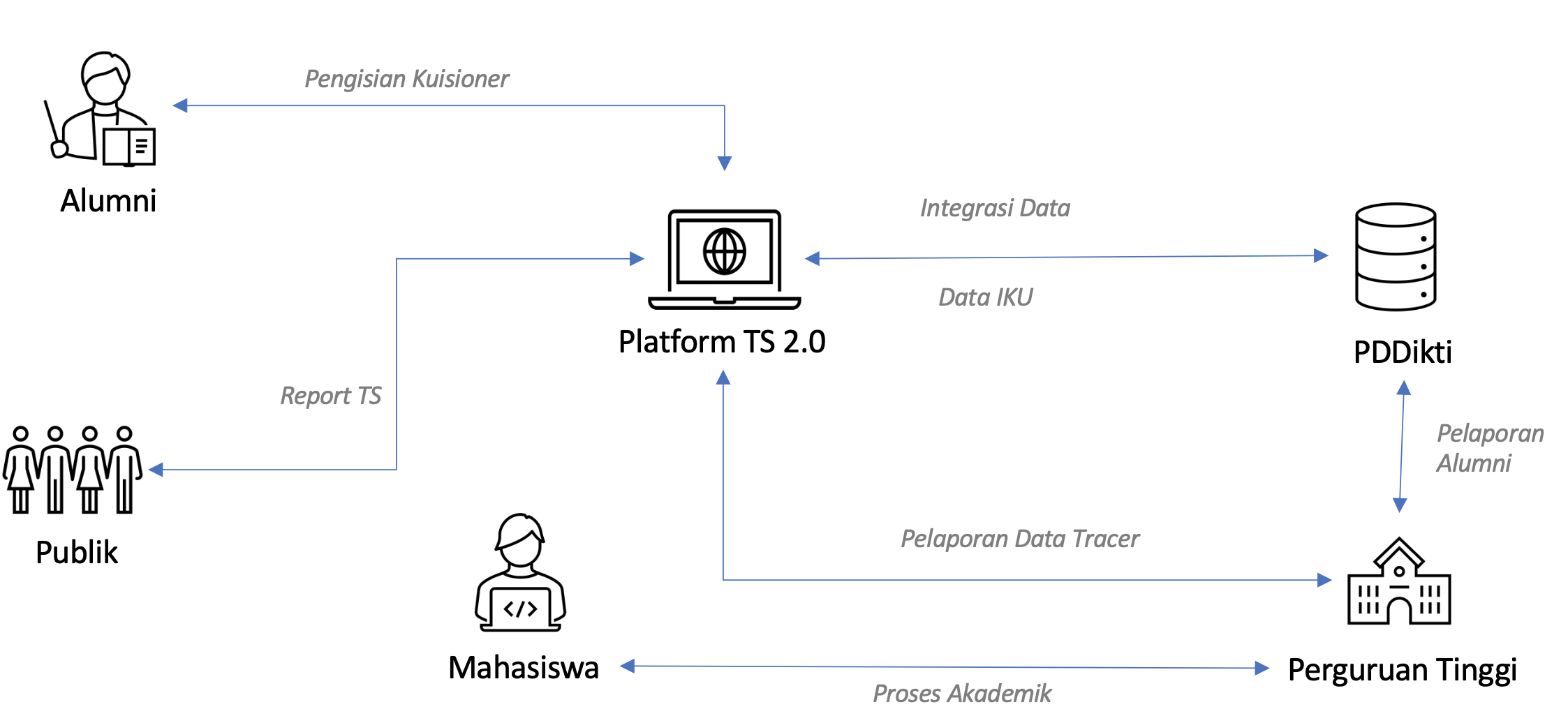 9
IKU 2
10
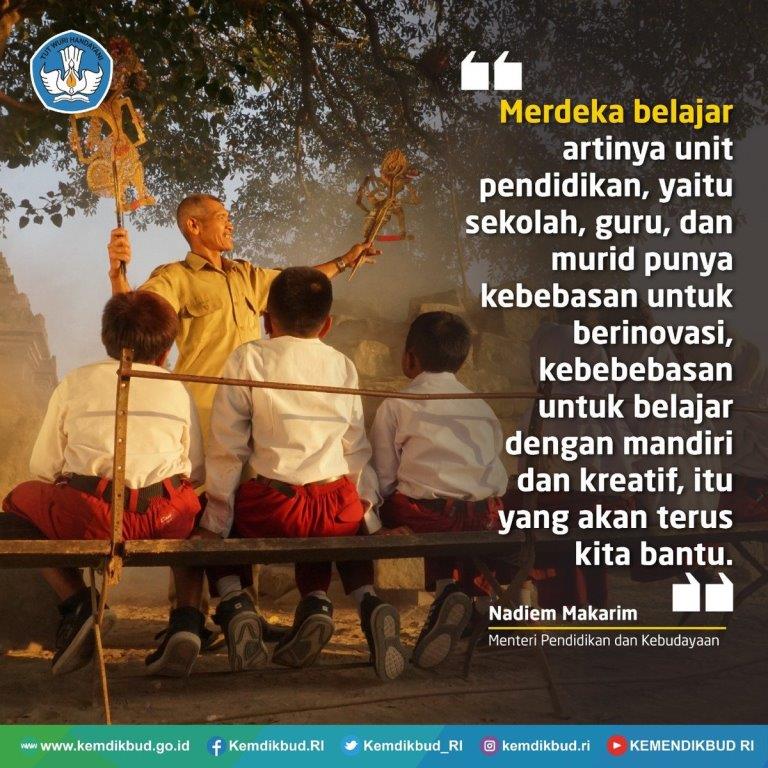 PENDATAAN
KAMPUS MERDEKA
MERDEKA BELAJAR
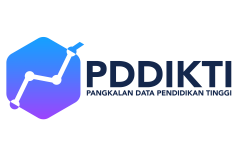 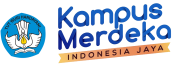 4 Kebijakan Kampus Merdeka
1
2
3
4
Perguruan  Tinggi Negeri  Badan Hukum
Hak belajar tiga  semester di luar  program studi
Sistem akreditasi  perguruan tinggi
Pembukaan  program studi  baru
Permendikbud No. 7 Tahun 2020  tentang Pendirian, Perubahan,  Pembubaran Perguruan Tinggi  Negeri, dan Pendirian, Perubahan,  Pencabutan Izin Perguruan Tinggi  Swasta
Permendikbud No. 5 Tahun 2020  tentang Akreditasi Program Studi  dan Perguruan Tinggi
Permendikbud No. 4 Tahun 2020  tentang Perubahan Perguruan  Tinggi Negeri menjadi Perguruan  Tinggi Negeri Badan Hukum
Permendikbud Nomor 6 Tahun  2020 tentang Penerimaan  Mahasiswa Baru Program Sarjana  pada Perguruan Tinggi Negeri
Permendikbud No. 3 Tahun 2020  tentang Standar Nasional  Pendidikan Tinggi
Permendikbud No. 5 Tahun 2020  tentang Akreditasi Program Studi  dan Perguruan Tinggi
12
KEGIATAN-KEGIATAN KAMPUS MERDEKA
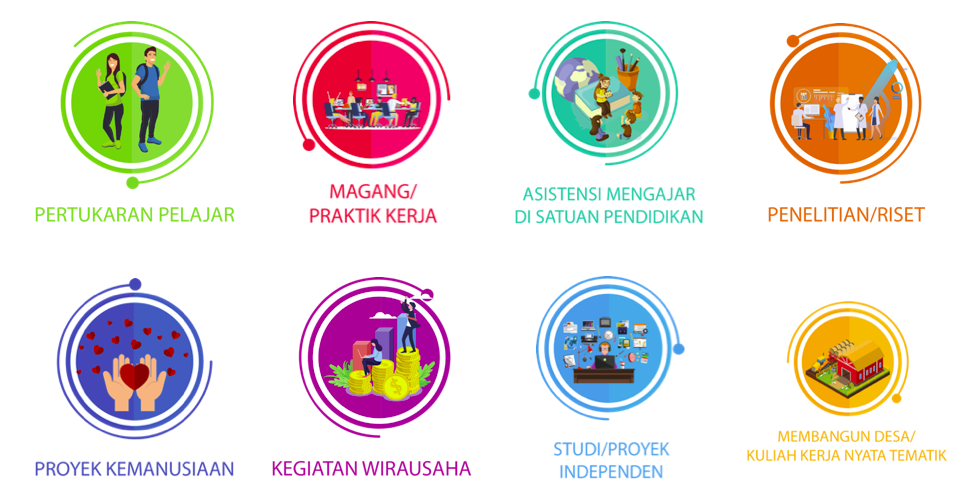 BAGIAN PERTAMA
KEGIATAN NON-PERTUKARAN PELAJAR
Konversi Kegiatan Kampus Merdeka
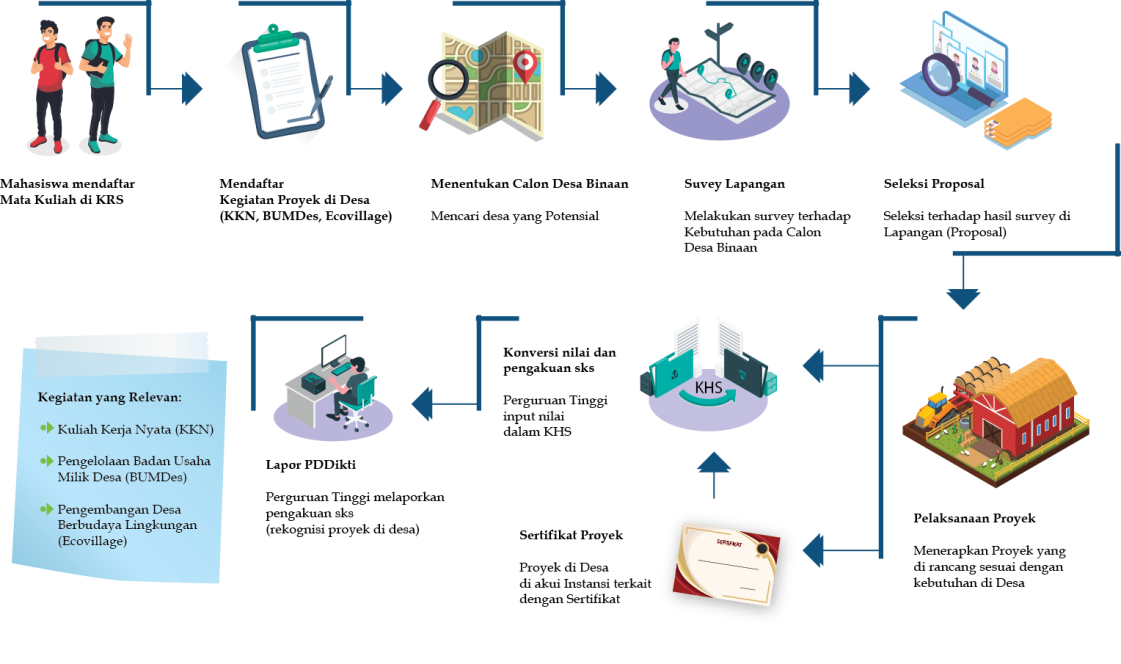 Konversi nilai dan pengakuan SKS matakuliah bagi Mahasiswa Peserta Program Kampus Merdeka Non-Pertukaran Pelajar
Catatan Pelaksanaan Konversi
Konversi Free-Form
Hard skills di Saat KKNT di Desa: 
merumuskan permasalahan di desa					: 3 SKS A
Managemen Keuangan							: 2 SKS A

 
Soft skills saat Projek Transfomasi BUMDES Kampung Inggris:
kemampuan berkomunikasi 						: 2 SKS A
Kemampuan leadership 							: 2 SKS A
							

Dosen Pembimbing mendapat Cum –angka Kredit
Selain dalam bentuk penilaian capaian, pengalaman/kompetensi yang diperoleh selama kegiatan di luar prodi dan di luar PT  dapat  dituliskan dalam SKPI (surat keterangan pendamping ijazah).
CONTOH PENGHITUNGAN ANGKA KREDIT TERSTRUKTUR
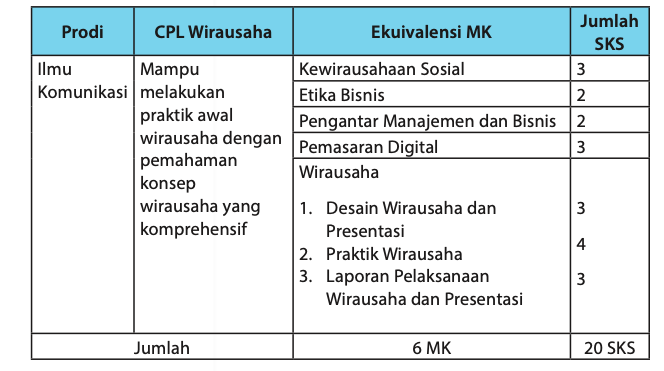 17
Alur Pendataan Kampus Merdeka
PENDATAAN AKTIVITAS MAHASISWA
KAMPUS MERDEKA
Pendataan Aktivitas Kampus Merdeka Non-Pertukaran Pelajar
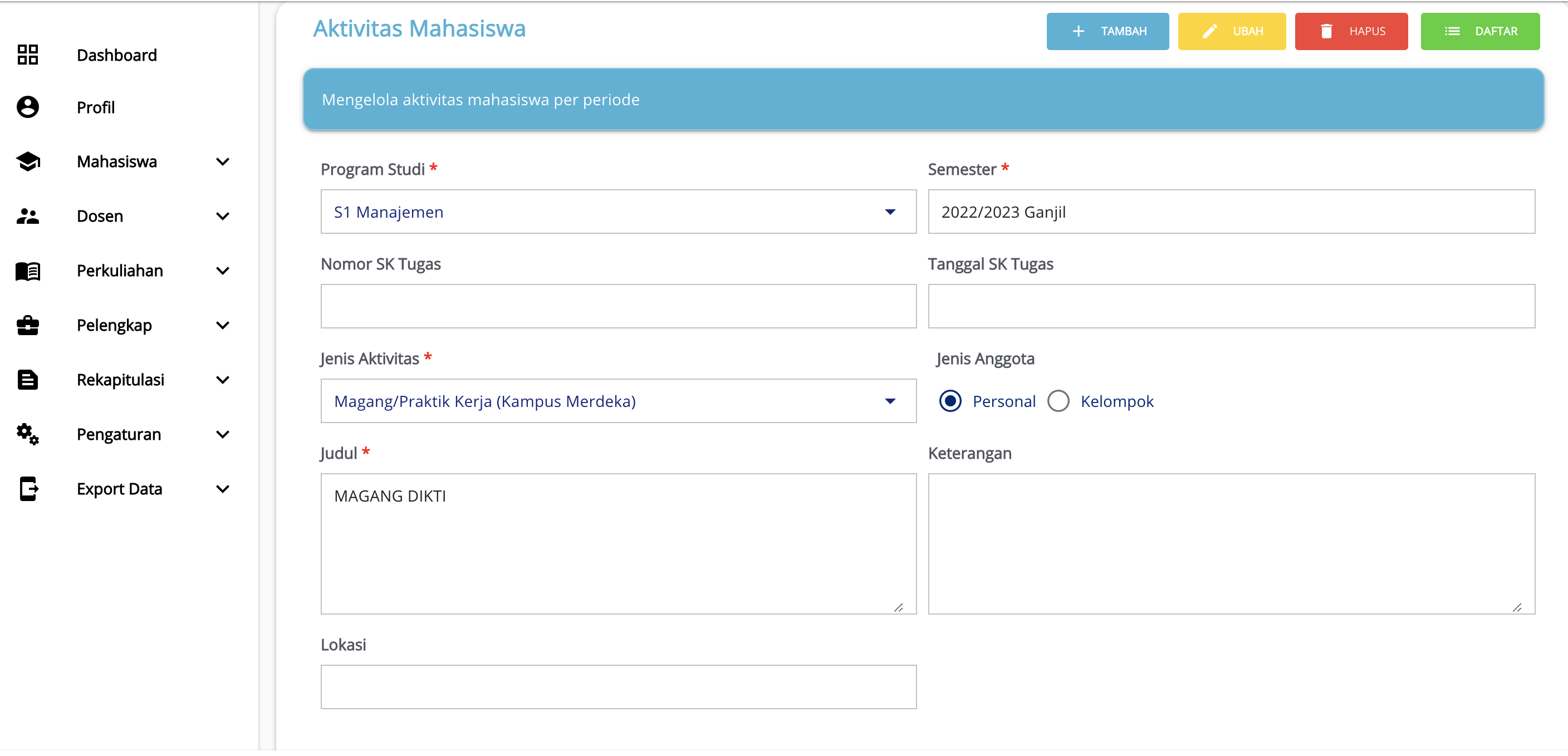 Pendataan Aktivitas Kampus Merdeka Non-Pertukaran Pelajar
20
KONVERSI AKTIVITAS MAHASISWA
KAMPUS MERDEKA
Pendataan Nilai Konversi Aktivitas Kampus Merdeka Non-Pertukaran Pelajar
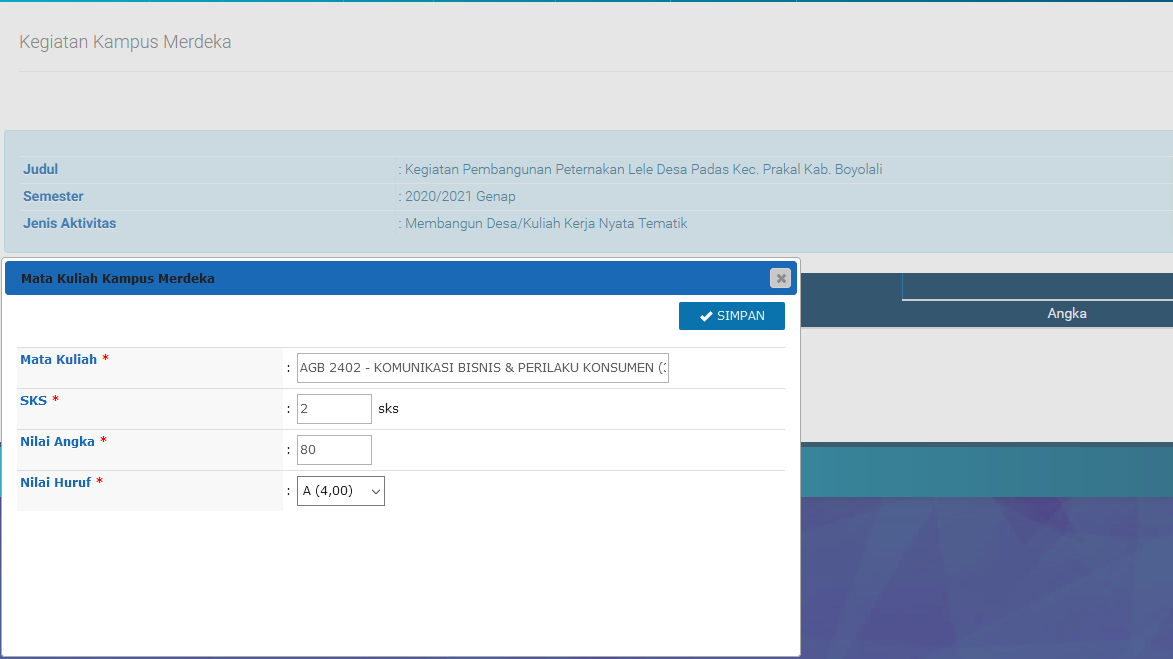 BAGIAN KEDUA
Perguruan Tinggi Penyelenggara
PERTUKARAN PELAJAR
Perguruan Tinggi yang sudah terdaftar sebagai pelaksana Kelas Kampus Merdeka.
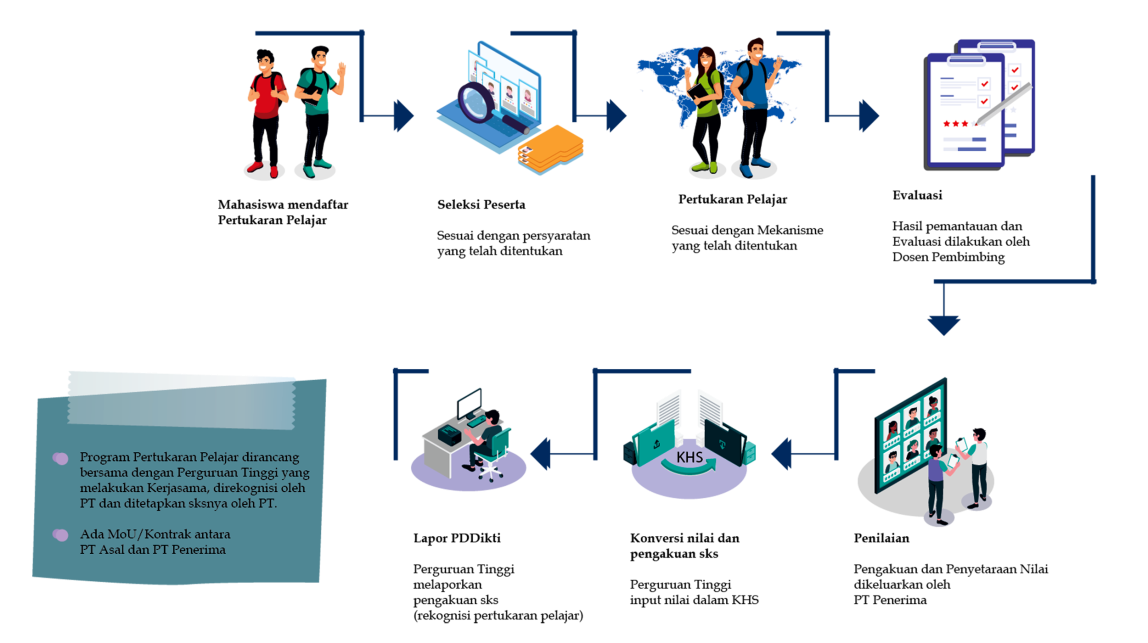 Perguruan Tinggi Asal Peserta
Perguruan Tinggi asal mahasiswa peserta Program Kampus Merdeka yang telah bekerja sama dengan Perguruan Tinggi Penyelenggara untuk Pertukaran Pelajar.
Pendataan Pada PT Penyelenggara
Pendataan Pada PT Asal
Mekanisme Konversi (Rekomendasi)
BAGI PERGURUAN TINGGI 
ASAL PESERTA
Pendataan Status Perkuliahan Mahasiswa “Kampus Merdeka (Pertukaran Pelajar)”,
bagi mahasiswa yang sedang mengikuti Kegiatan Kampus Merdeka
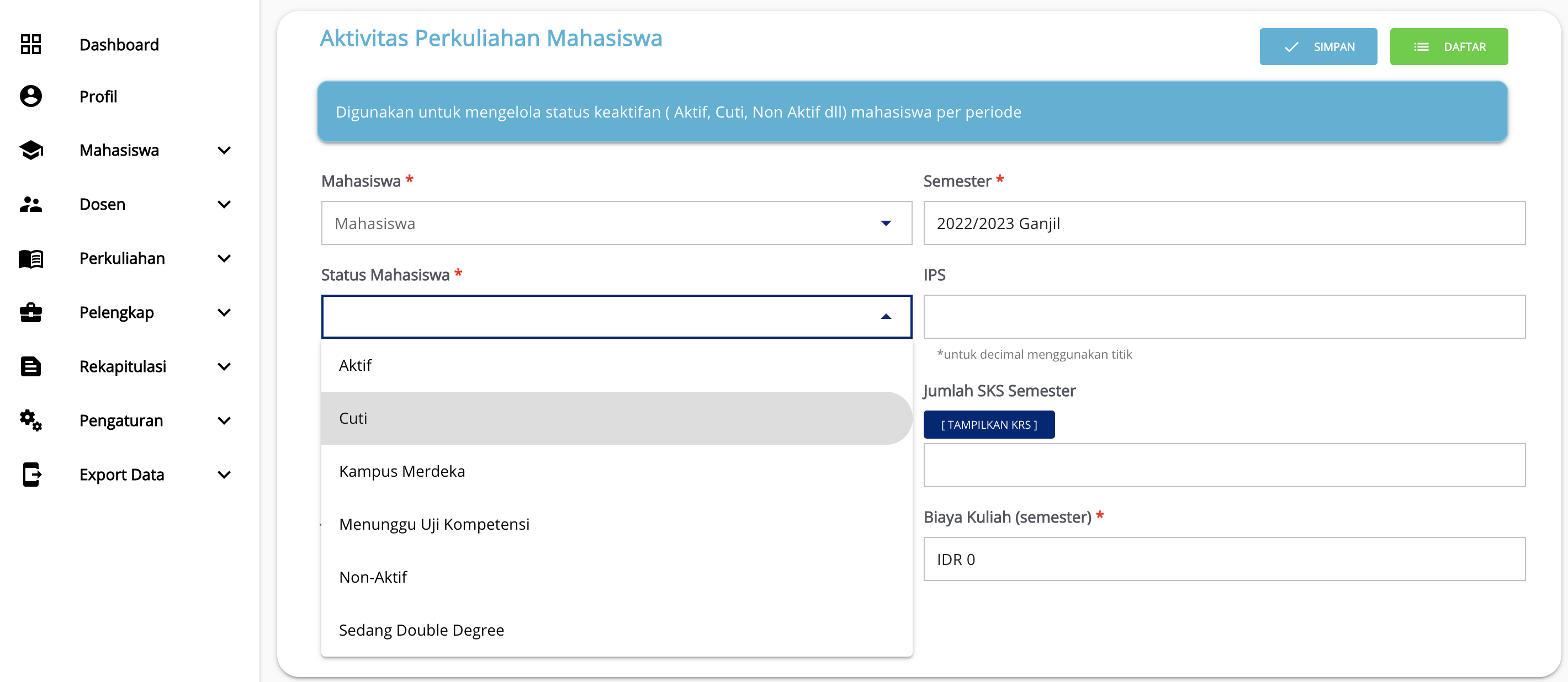 BAGI PERGURUAN TINGGI 
ASAL PESERTA
Pendataan Nilai Transfer Mahasiswa Peserta Kampus Merdeka
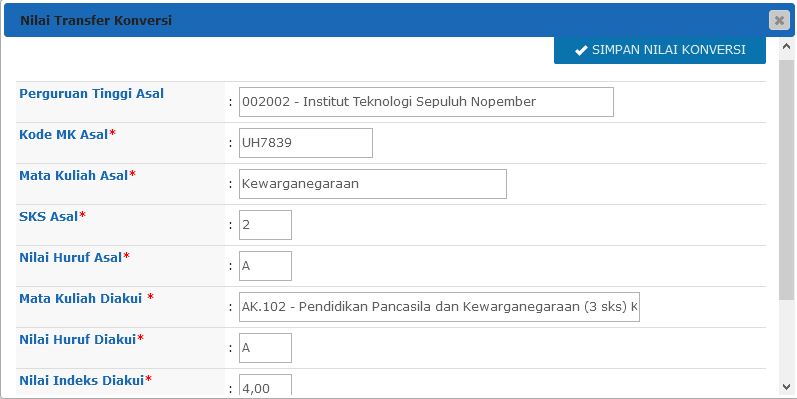 Pendataan Free-Form Pada PDDikti
Program MBKM Flagship (Kementerian)
PDDikti sedang melakukan penyesuaian agar dapat mengirimkan data Capaian Pembelajaran (Aktifitas) sebagai bahan PT dalam melakukan konversi SKS
PRESTASI MAHASISWA
30
DETAIL PRESTASI
31
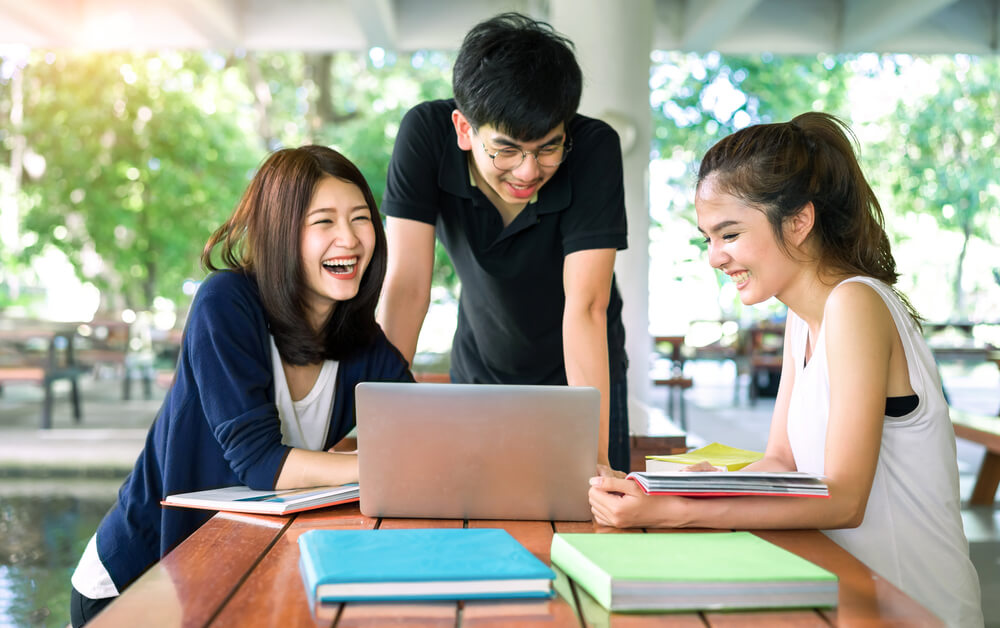 PENDATAAN
RENCANA PEMBELAJARAN,
RENCANA EVALUASI
MATA KULIAH
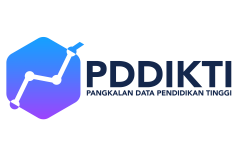 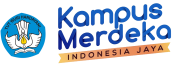 Rencana Pembelajaran dan Evaluasi
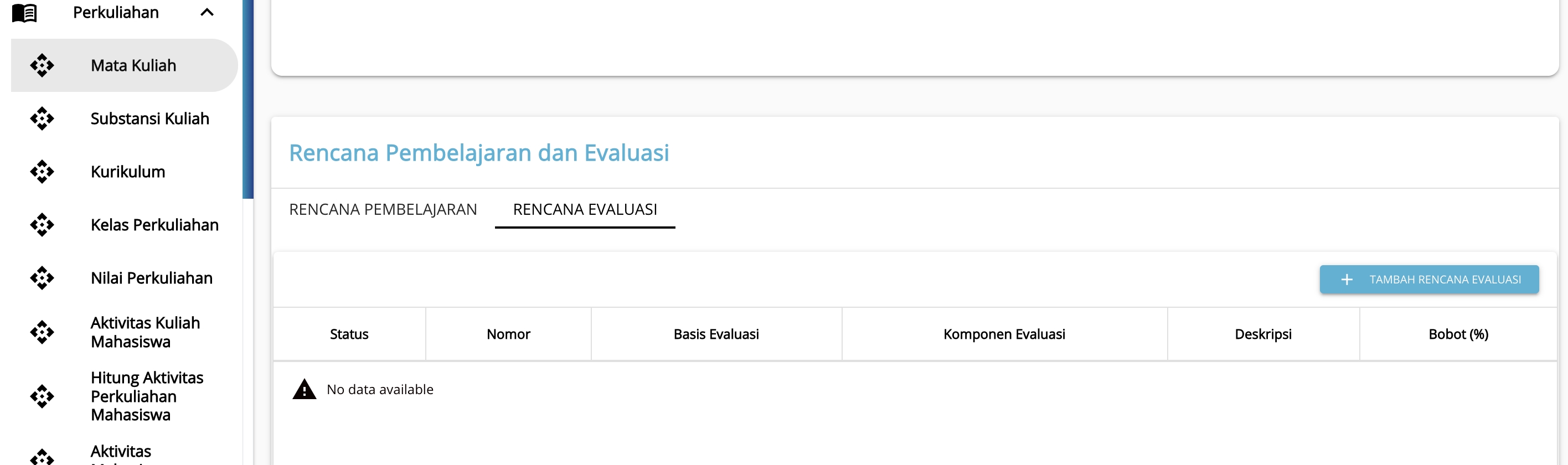 Rencana Pembelajaran
Rencana Evaluasi
Layanan SDM - IKU
Data Riwayat Pekerjaan
IKU 3
(SISTER PT)
Data Pembimbing Mahasiswa Berprestasi
IKU 3
(Feeder)
IKU 4
Data Sertifikasi Kompetensi
(SISTER PT)
SISTER PT
Data Dosen Kualifikasi S3
IKU 4
PDDIKTI
Data Publikasi Ilmiah
IKU 5
(SISTER PT)
IKU 5
Data Paten / HKI
(SISTER PT)
(SISTER PT)
IKU 5
Data Pengabdian
IKU 8
37
PELAPORAN AKREDITASI INTERNASIONAL
38
AJUAN PELAPORAN AI
39
Sistem Akreditasi Internasional
Pengajuan Pengakuan Lembaga Internasional di Indonesia
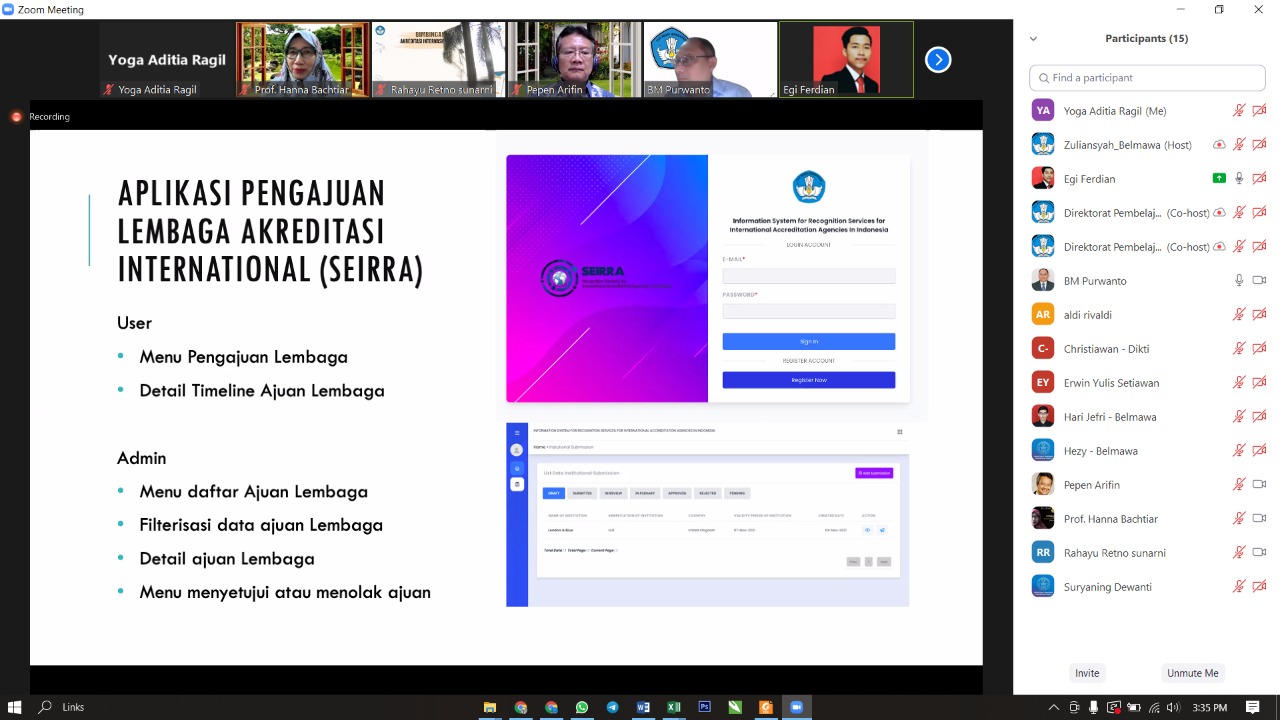 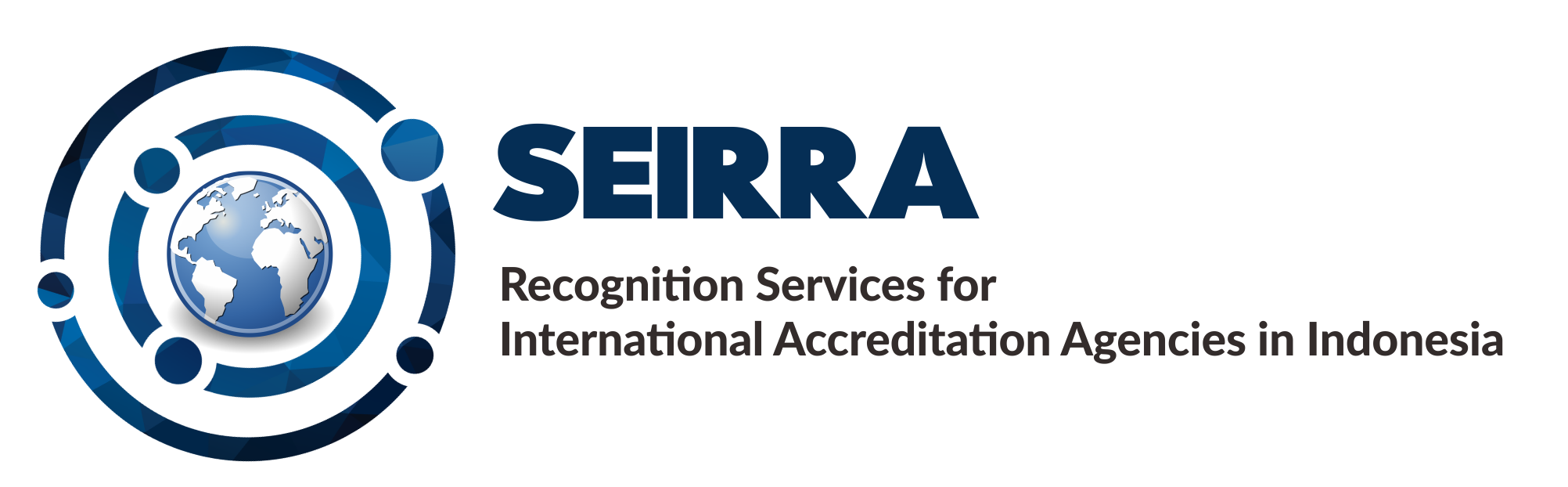 Kondisi yang sudah dilakukan saat ini :
Penyusunan Draft Kepmendikbudristek tentang Kriteria dan Prosedur Pengakuan Lembaga Akreditasi Internasional – Draft terakhir 09102021
Penyusunan Draft tersebut dilakukan secara bersama dengan unit: (a). Ditjen Dikti; (b). Ditjen Pendidikan Vokasi; dan (3). BAN-PT. 
Surat Permohonan Tim Verifikator sudah diajukan ke Ditjen Pendidikan Vokasi dan BAN-PT
Surat Permohonan Domain dan Pembuatan Layanan Awan sudah diajukan ke Kepala Pusat Data dan Informasi
Ip Public sudah tersedia
Sistem Akreditasi Internasional
Pengembangan Selanjutnya untuk tahun 2022
Pengembangan lebih lanjut untuk pengajuan akreditasi international
Perubahan tampilan untuk pengajuan akreditasi international
Pembuatan dashboard akreditasi international yang lebih informative
Sinkronisasi antara aplikasi pengajuan Lembaga akreditasi dengan aplikasi pengajuan akreditasi international
PDDIKTI DAN BAN-PT
42
Alur Pendataan PDDiktiData yang ditampilkan pada laman pddikti.kemdikbud.go.id berasal dari pendataan yang dilakukan perguruan tinggi secara berkala melalui instrumen-instrument pendataan yang difasilitasi oleh Kementerian. Saat ini, data tersebut menjadi acuan untuk BAN PT dalam menentukan akreditasi perguruan tinggi.
Profil perguruan tinggi
Jumlah, profil, status operasional, dan peringkat akreditasi program studi
Jumlah mahasiswa baru berdasarkan jenis pendaftaran dan mahasiswa aktif per semester
Jumlah mahasiswa asing per semester
Dosen tetap per program studi berdasarkan jenjang Pendidikan tertinggi dosen
Jabatan akademik dosen tetap
Jumlah dosen tidak tetap berdasarkan Pendidikan tertinggi dosen
Jumlah lulusan berdasarkan IPK dan rerata IPK
Jumlah lulusan berdasarkan masa studi
Jumlah mahasiswa pindahan
Parameter Penilaian Akreditasi Perguruan Tinggi
[Speaker Notes: 1.]
Parameter Penilaian Akreditasi Program Studi
Profil program studi
Jumlah mahasiswa baru, aktif, dan lulusan per semester
Jumlah mahasiswa asing per semester
Dosen tetap berdasarkan jenis registrasi, gelar, jabatan akademik, dan matakuliah yang diampu
Dosen tidak tetap berdasarkan jenis registrasi, gelar, jabatan akademik, dan matakuliah yang diampu
Jumlah lulusan berdasarkan angka minimal, maksimal, dan rerata IPK
Jumlah lulusan berdasarkan masa studi
SPMI
DITJEN DIKTI SEDANG MENGEMBANGKAN SISTEM SPMI SEBAGAI ALAT KONTROL BAGI PERGURUAN TINGGI
46
[Speaker Notes: 1. BAGAIMANA PROSEDUR PELAPORAN PRODI
2. KAPAN 
3. DOKUMEN
4. SUDAH TERLAPOR

HEN]
Mekanisme Perbaikan Data
Kelembagaan
(Data profil PT, prodi, pimpinan, statuta)
Edit/upload data di Menu Kelembagaan pada laman pddikti.kemdikbud.go.id
Sumber Daya
(Data pokok, nomor registrasi, homebase, sertifikasi, penugasan dosen)
Membuat ajuan di Menu Pendidik pada laman pddikti.kemdikbud.go.id
Mahasiswa
(Data pokok dan aktivitas perkuliahan)
Data pokok : akses Menu Pembelajaran dan Kemahasiswaan -> Data Mahasiswa -> Cari nama mahasiswa, edit data, kemudian ajukan
Aktivitas Perkuliahan : Membuat ajuan pembukaan periode pelaporan di Menu Pelaporan pada laman pddikti.kemdikbud.go.idSetelah ajuan disetujui Pusat, PT melakukan perbaikan data melalui Feeder
47
Terima Kasih
Mahasiswa
Kelembagaan
Dosen
Data pokok Dosen
Penelitian Mahasiswa
Kelas Kuliah
Homebase
Penelitian Dosen
Riwayat Mengajar Hoembase
Kecukupan Dosen
Riwayat Pembimbingan Mahasiswa
Riwayat Mengajar
Kinerja Penelitan Dosen
Riwayat MengajarNon Hoembase
48